BA CHÚ LỢN CON
BA CHÚ LỢN CON
Ngôi nhà của 3 chú lợn làm bằng gì? 
Theo em, ngôi nhà nào đẹp, bền và chắc chắn hơn?
Ngôi nhà của 3 chú lợn làm bằng rơm, cành cây, gạch.
ngôi nhà bằng gạch đẹp, bền và chắc chắn hơn.
2. Từ câu chuyện trên e rút ra kết luận gì về 
vai trò của vật liệu trong xây dựng nhà ở?
Trong xây dựng nhà ở vật liệu đóng một vai trò quan trọng, nó ảnh hưởng đến TUỔI THỌ, CHẤT LƯỢNG, TÍNH THẦM MỸ của công trình.
EM HÃY NHỚ LẠI TRUYỆN VÀ SUY NGHĨ TRẢ LỜI 2 CÂU HỎI SAU:
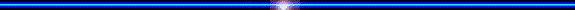 BÀI 2. XÂY DỰNG NHÀ Ở
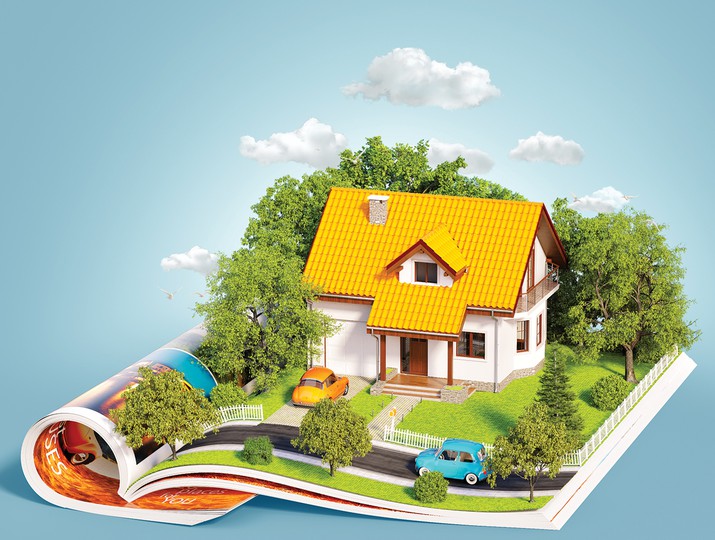 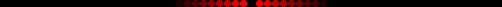 TIẾT 3_ BÀI 2: XÂY DỰNG NHÀ Ở
I. Vật liệu làm nhà
II. Các bước chính xây dựng nhà ở
TIẾT 3_ BÀI 2: XÂY DỰNG NHÀ Ở
I. Vật liệu làm nhà:
Kể một số vật liệu dùng để làm nhà mà em biết?
GỖ, GẠCH, NGÓI , ĐÁ, THÉP, CÁT, XI MĂNG
EM HÃY TÌM HIỂU ỨNG DỤNG CHÍNH CỦA GỖ VÀ GẠCH, NGÓI , ĐÁ, THÉP, CÁT, XI ,MĂNG TRONG XÂY DỰNG NHÀ Ở?
EM HÃY KỂ TÊN CÁC VẬT LIỆU EM BIẾT DÙNG ĐỂ XÂY DỰNG NHÀ CHƯA ĐƯỢC GIỚI THIỆU TRONG BÀI HỌC?
Làm khung nhà, mái nhà, sàn nhà, giá đỡ, nội thất, vật liệu cách nhiệt
Làm tường nhà
làm mái nhà
Làm tường nhà. Đá nhỏ kết hợp với xi măng,  nước tạo thành bê tông
Kết hợp với cát, nước tạo ra  vữa xây dựng
Làm khung nhà 
cột nhà
Kết hợp với xi măng tạo ra  vữa xây dựng
TIẾT 3_ BÀI 2: XÂY DỰNG NHÀ Ở
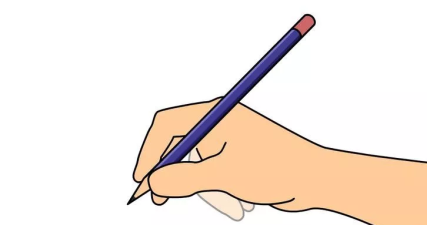 Bài 2: XÂY DỰNG NHÀ Ở
I. Vật liệu làm nhà
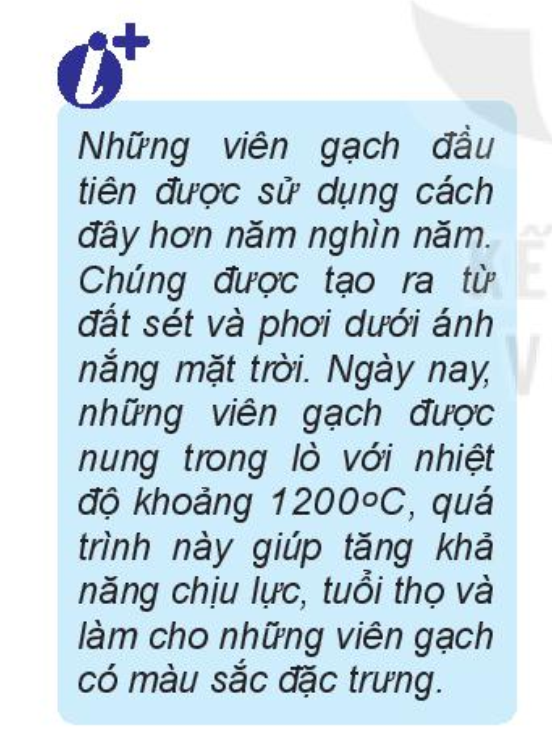 Ngôi nhà xây từ xa xưa
Ngôi nhà hiện đại
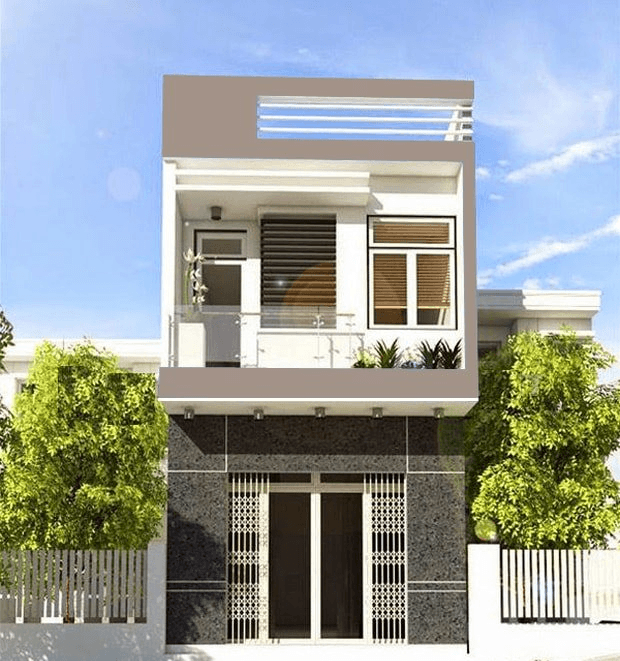 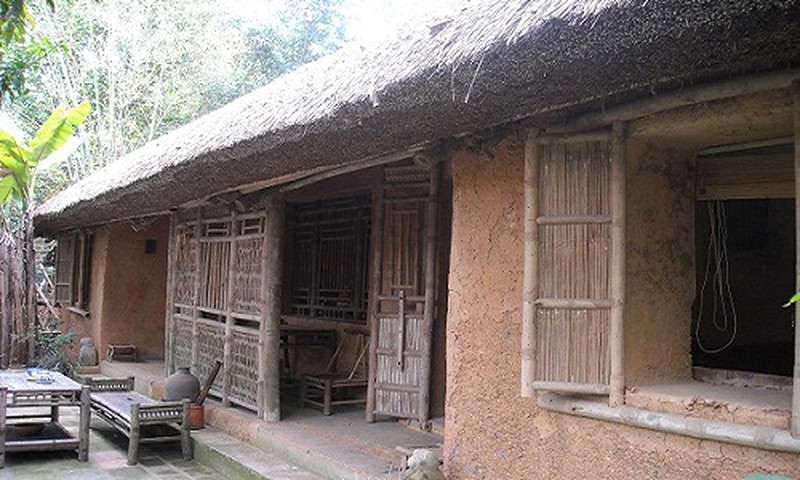 Ngày nay, con người sang tạo ra vật liệu nhân tạo: gạch nung, thép, kính, thạch cao,…
Thời xa xưa, con người thường sử dụng vật liệu có sẵn trong thiên nhiên như: đất, đá, cát, gỗ, tre,… để làm nhà.
[Speaker Notes: Giới thiệu lịch sử của GACH]
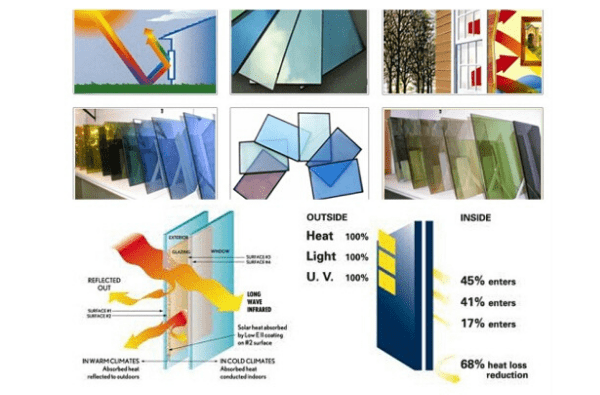 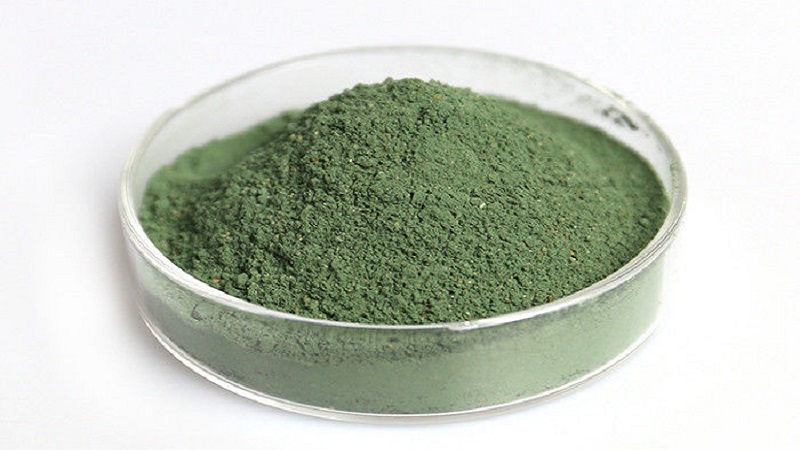 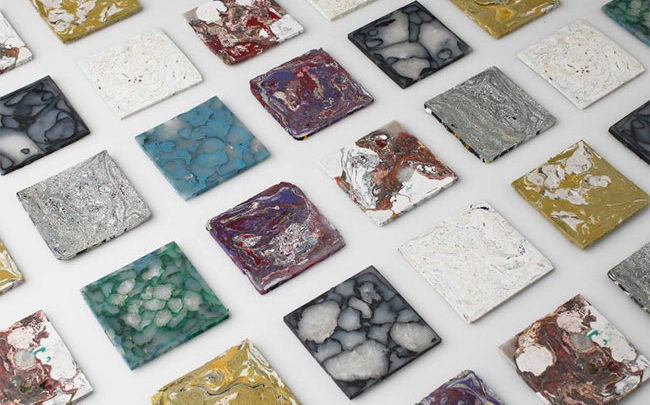 GẠCH ỐP LÁT TÁI CHẾ
KÍNH TIẾT KIỆM NĂNG LƯỢNG
XI MĂNG XANH
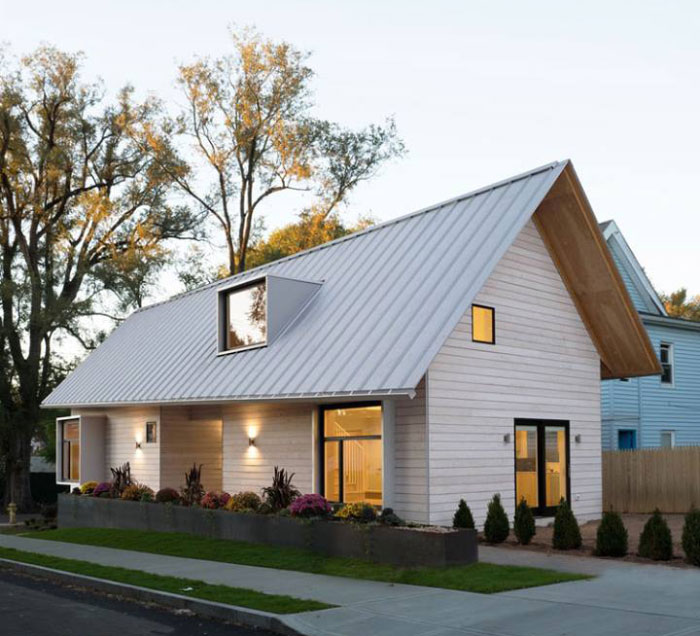 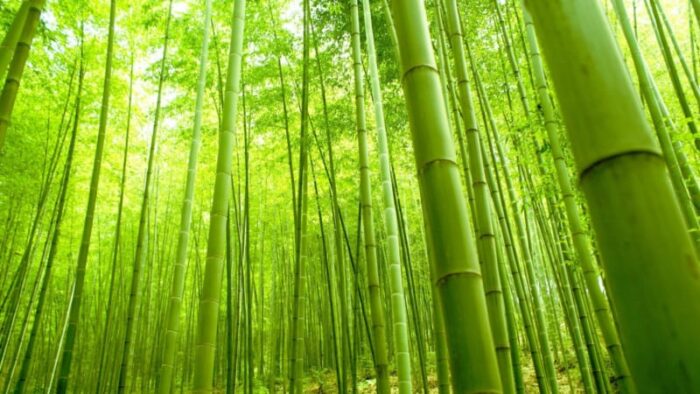 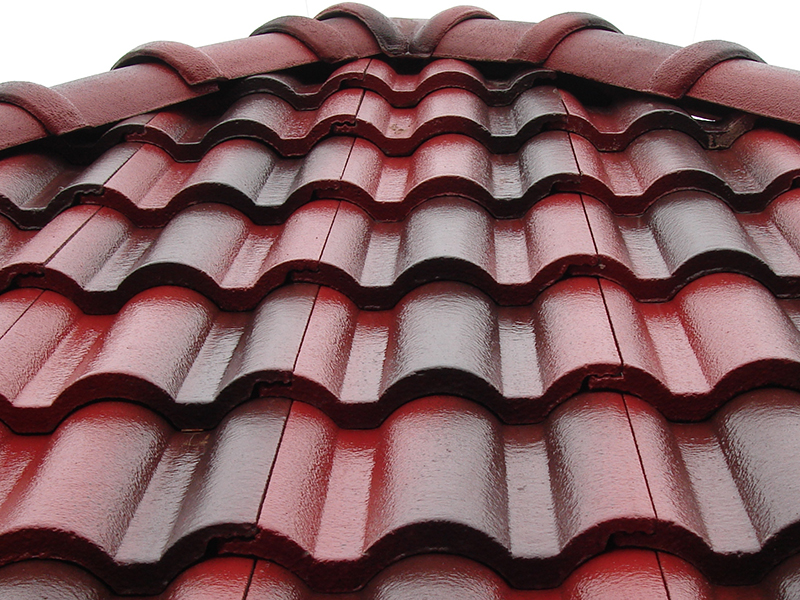 TRE, NỨA
NGÓI KHÔNG NUNG
TÔN SINH THÁI
Luyện tập:Hãy xác định một số loại vật liệu cơ bản được dùng để xây dựng các ngôi nhà a, b, c, d .
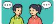 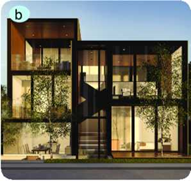 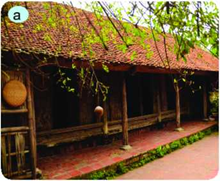 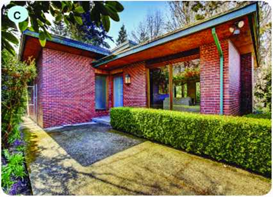 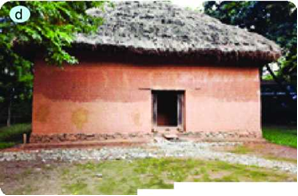 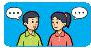 Kết nối nghề nghiệp
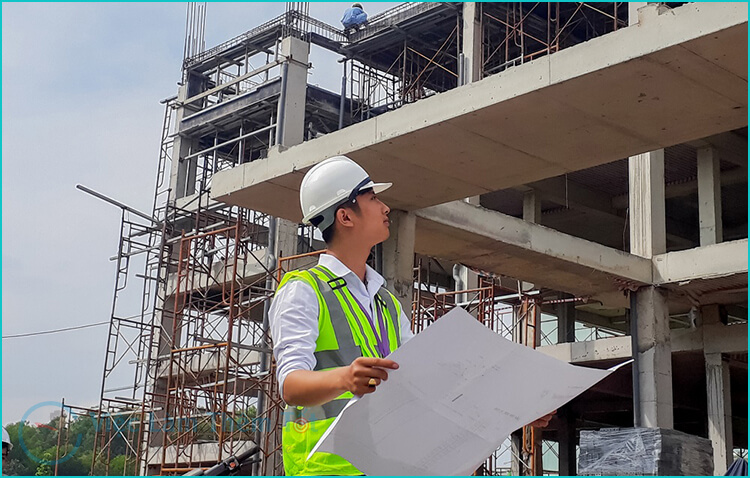 Kĩ sư xây dựng là người tốt nghiệp Đại học. chuyên ngành xây dựng. Công việc chính của người kỹ sư xây dựng là thiết kế, tổ chức, thi công, kiểm tra, giám sát quá trình thi công các công trình xây dựng đảm bảo đúng thiết kế.
KĨ SƯ XÂY DỰNG
Bài 2: XÂY DỰNG NHÀ Ở
II. Các bước chính xây dựng nhà ở:
Thiết kế
Nhiệm vụ : Vẽ sơ đồ khối mô tả các bước chính xây dựng nhà ở?
Thi công thô
Sơ đồ khối:
Hoàn thiện
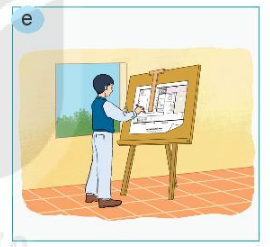 -Em hãy cho biết người này đang làm gì ?
- Đang thiết kế các bản vẽ của ngôi nhà
Bài 2: XÂY DỰNG NHÀ Ở
1. Thiết kế
Thiết kế là bước quan trọng  giúp chủ nhà hình dung được ngôi nhà  của mình sau khi xây dựng, đảm bảo các yếu tố kĩ thuật để ngôi nhà vững chắc.
Thiết kế sẽ giúp cung cấp thông tin để chuẩn bị vật liệu, kinh phí tương ứng.
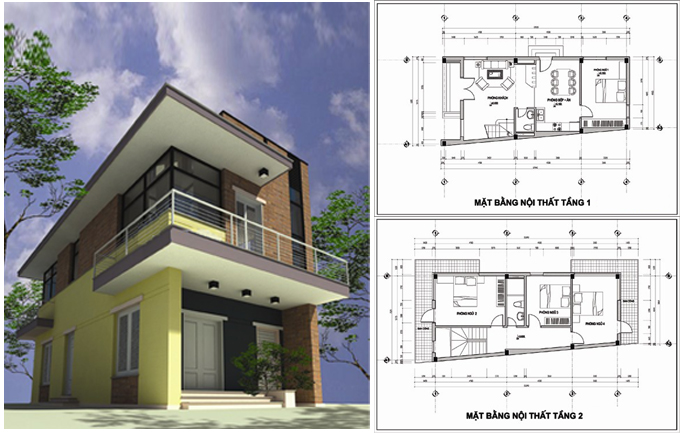 -Em hãy cho biết những người này đang làm gì ?
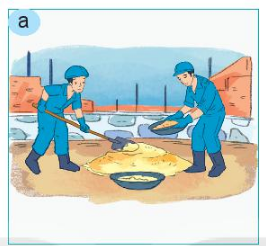 - Đang thi công thô  ngôi nhà
-Em hãy nêu các công việc chính của thi công thô ?
Làm móng nhà
Làm khung tường
Xây tường
Cán nền 
Làm mái
Lắp khung cửa
Làm hệ thống nước, điện
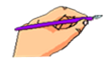 Bài 2: XÂY DỰNG NHÀ Ở
2. Thi công thô:là bước hình thành khung cho ngôi nhà.
Các công việc chính của thi công thô là : Làm móng nhà, làm khung tường, xây tường, cán nền , làm mái, lắp khung cửa,  làm hệ thống ống nước, đường điện
Bài 2: XÂY DỰNG NHÀ Ở
3. Hoàn thiện:
-Em hãy cho biết những người này đang làm gì ?
-Em hãy nêu các công việc chính của bước hoàn thiện ?
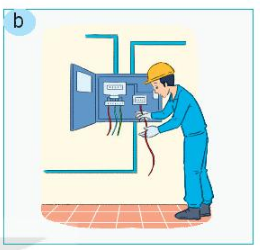 Trát và sơn tường
Lát nền
Lắp các thiết bị điện nước và nội thất.
- Đang thi công hoàn thiện ngôi nhà
Kết luận: Hoàn thiện là công đoạn góp phần tạo nên không gian sống với đầy đủ công năng và tính thẩm mĩ của ngôi nhà.
Các công việc chính của bước hoàn thiện
Trát và sơn tường
Lát nền
Lắp các thiết bị điện nước và nội thất.
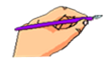 Luyện tập
Quan sát hình a,b,c,d,e, hãy sắp xếp các hình theo thứ tự các bước chính xây dựng nhà
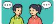 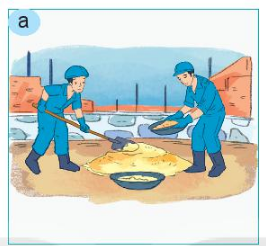 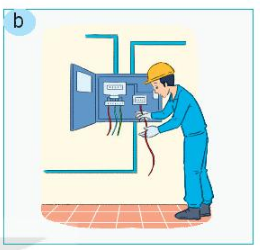 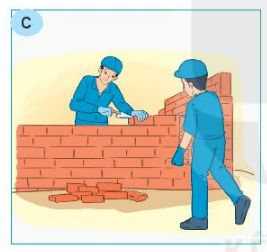 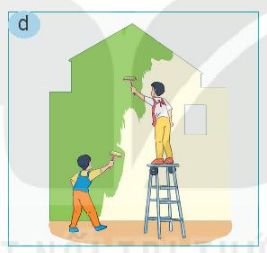 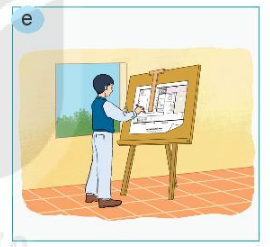 Thứ tự :
Bước 1: e
Bước 2: a,c
Bước 3: b,d
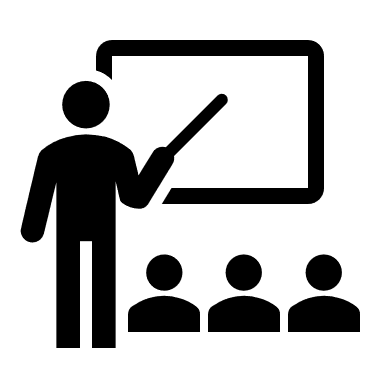 1. ỨNG DỤNG CHÍNH CỦA GỖ TRONG XÂY DỰNG NHÀ Ở LÀ:
A. Làm khung nhà, mái nhà, sàn nhà, giá đỡ, nội thất, vật liệu cách nhiệt.
B. Làm tường nhà, kết hợp với xi măng,  nước tạo thành bê tông. 
C. Kết hợp với cát, nước tạo ra  vữa xây dựng.
D. Làm tường nhà, làm mái nhà.
A
2. ỨNG DỤNG CHÍNH CỦA ĐÁ TRONG XÂY DỰNG NHÀ Ở LÀ:
A. Làm khung nhà, mái nhà, sàn nhà, giá đỡ, nội thất, vật liệu cách nhiệt.
B. Làm tường nhà, kết hợp với xi măng,  nước tạo thành bê tông. 
C. Kết hợp với cát, nước tạo ra  vữa xây dựng.
D. Làm tường nhà, làm mái nhà.
B
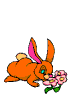 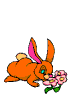 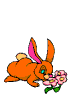 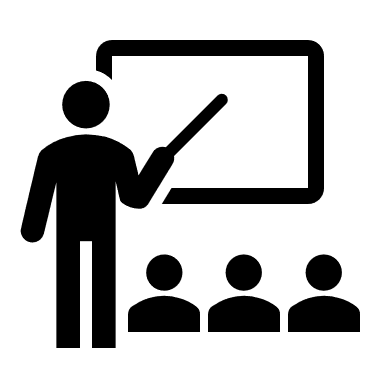 3. ỨNG DỤNG CHÍNH CỦA GẠCH ,NGÓI TRONG XÂY DỰNG NHÀ Ở LÀ:
A. Làm khung nhà, mái nhà, sàn nhà, giá đỡ, nội thất, vật liệu cách nhiệt.
B. Làm tường nhà, kết hợp với xi măng,  nước tạo thành bê tông. 
C. Kết hợp với cát, nước tạo ra  vữa xây dựng.
D. Làm tường nhà, làm mái nhà.
D
4. ỨNG DỤNG CHÍNH CỦA XI MĂNG TRONG XÂY DỰNG NHÀ Ở LÀ:
A. Làm khung nhà, mái nhà, sàn nhà, giá đỡ, nội thất, vật liệu cách nhiệt.
B. Làm tường nhà, kết hợp với xi măng,  nước tạo thành bê tông. 
C. Kết hợp với cát, nước tạo ra  vữa xây dựng.
D. Làm tường nhà, làm mái nhà.
C
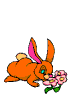 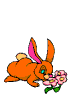 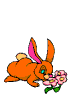 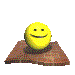 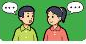 Vận dụng
1. Tìm hiểu và cho biết ngôi nhà của gia đình em được xây dựng từ những vật loại vật liệu nào ?
2. Ở nơi em sống những vật liệu chính được sử dụng để xây dựng nhà ở là gì ?Nêu tác dụng của vật liệu đó trong quá trình xây dựng nhà ở?
DẶN DÒ

HOÀN THÀNH CÁC NHIỆM VỤ ĐƯỢC GIAO
CHUẨN BỊ BÀI 3 NGÔI NHÀ THÔNG MINH